PHYSICAL EDUCATION
2017-2018
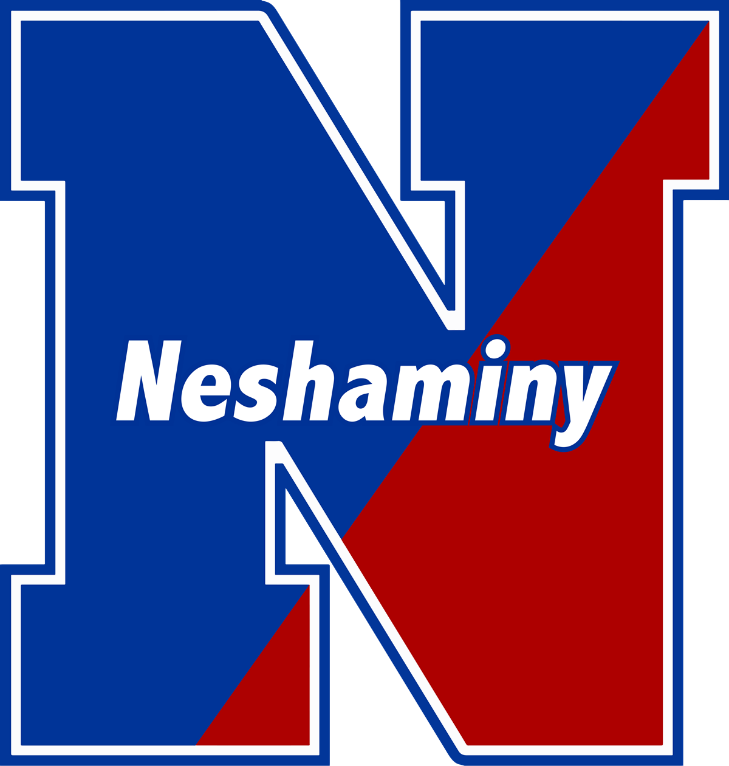 MEET THE STAFF
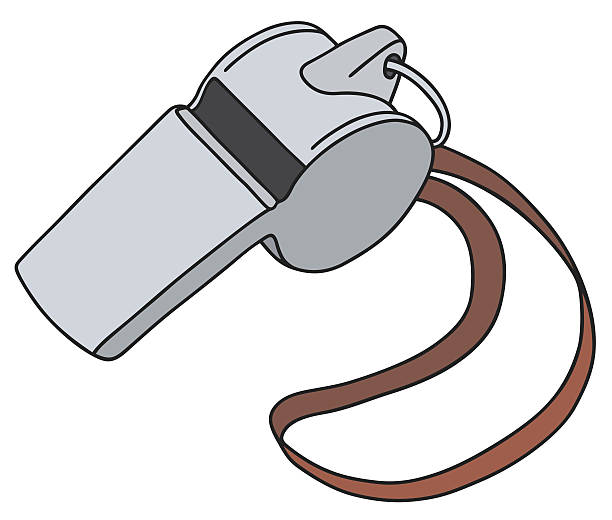 MR. COLL
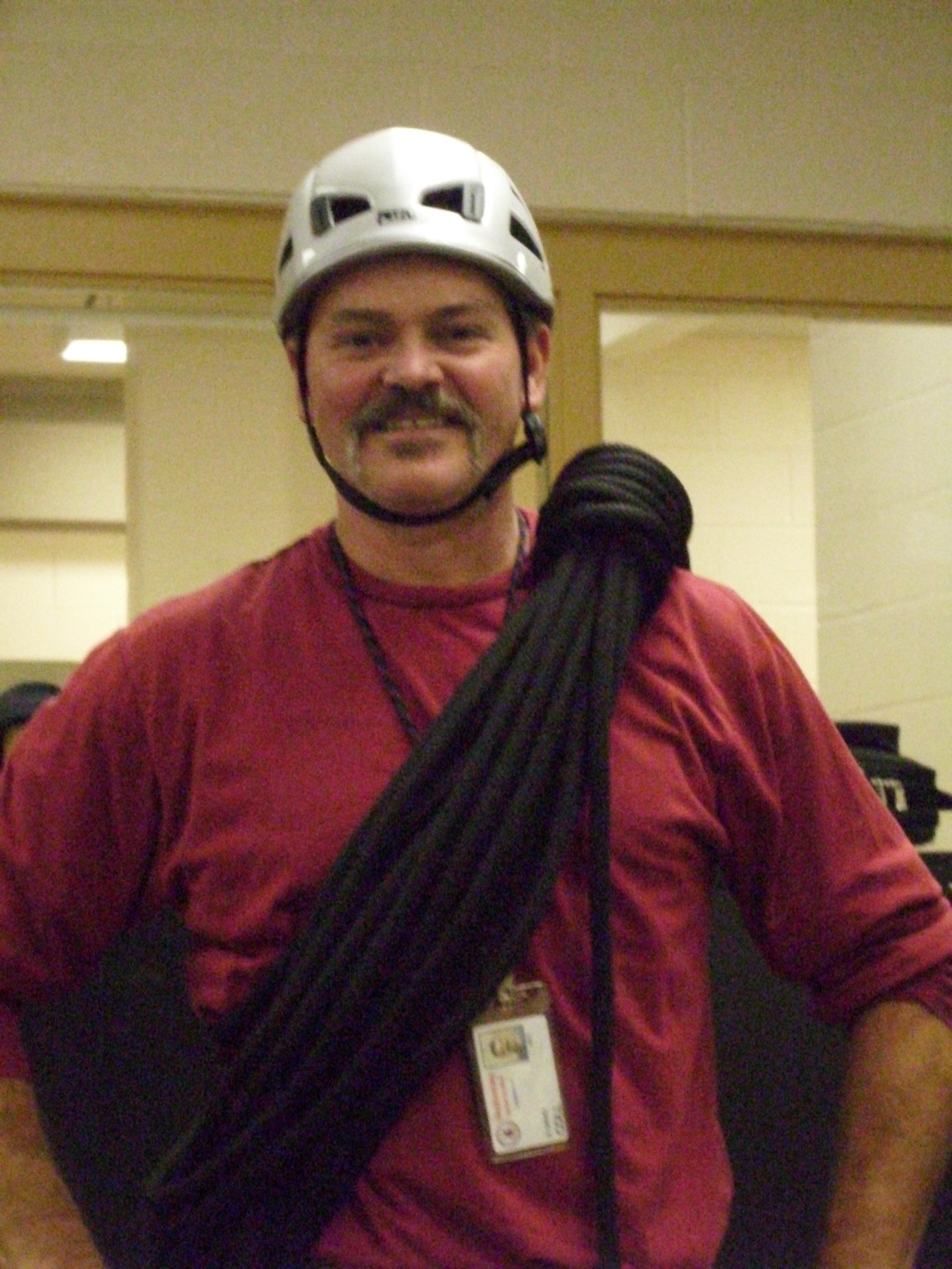 MRS. GERUC
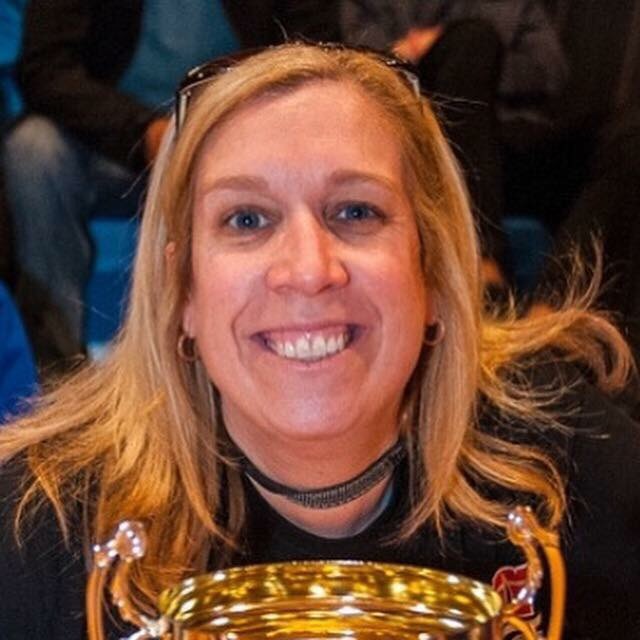 MS. JOHNSON
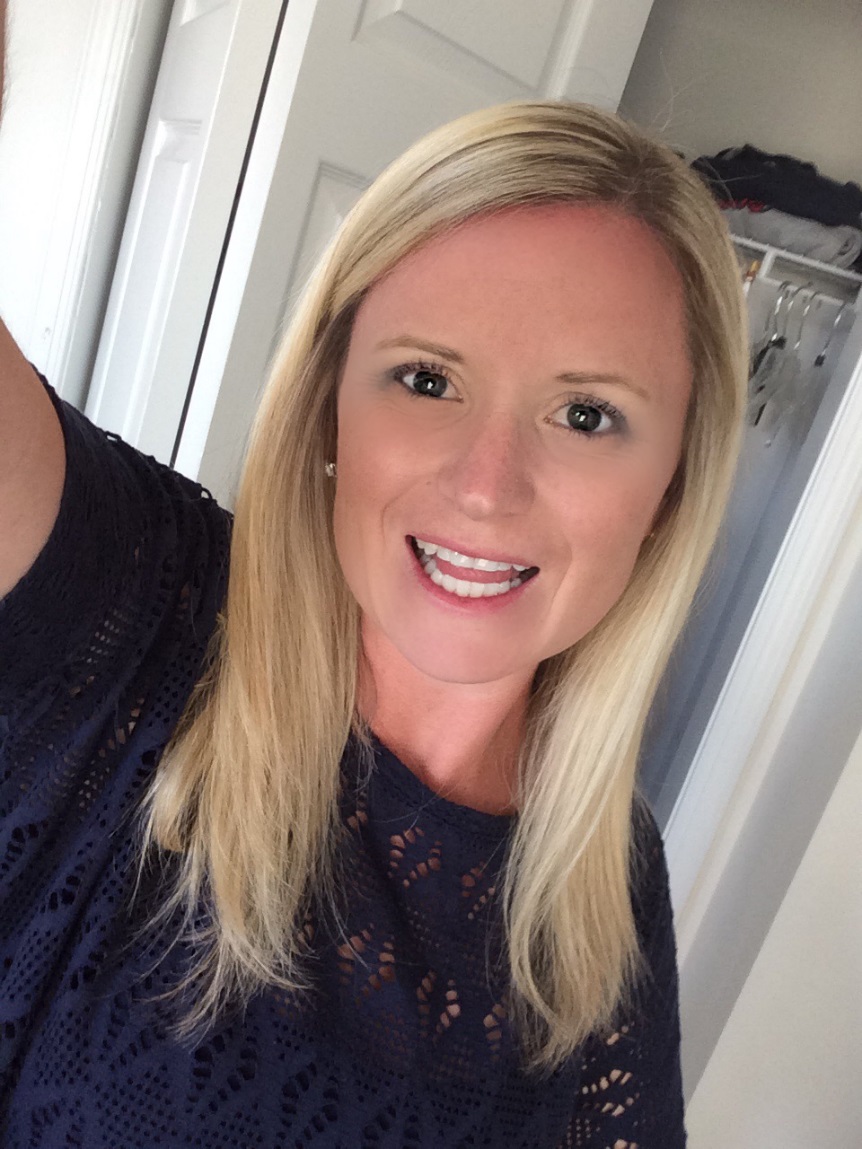 MRS. KING
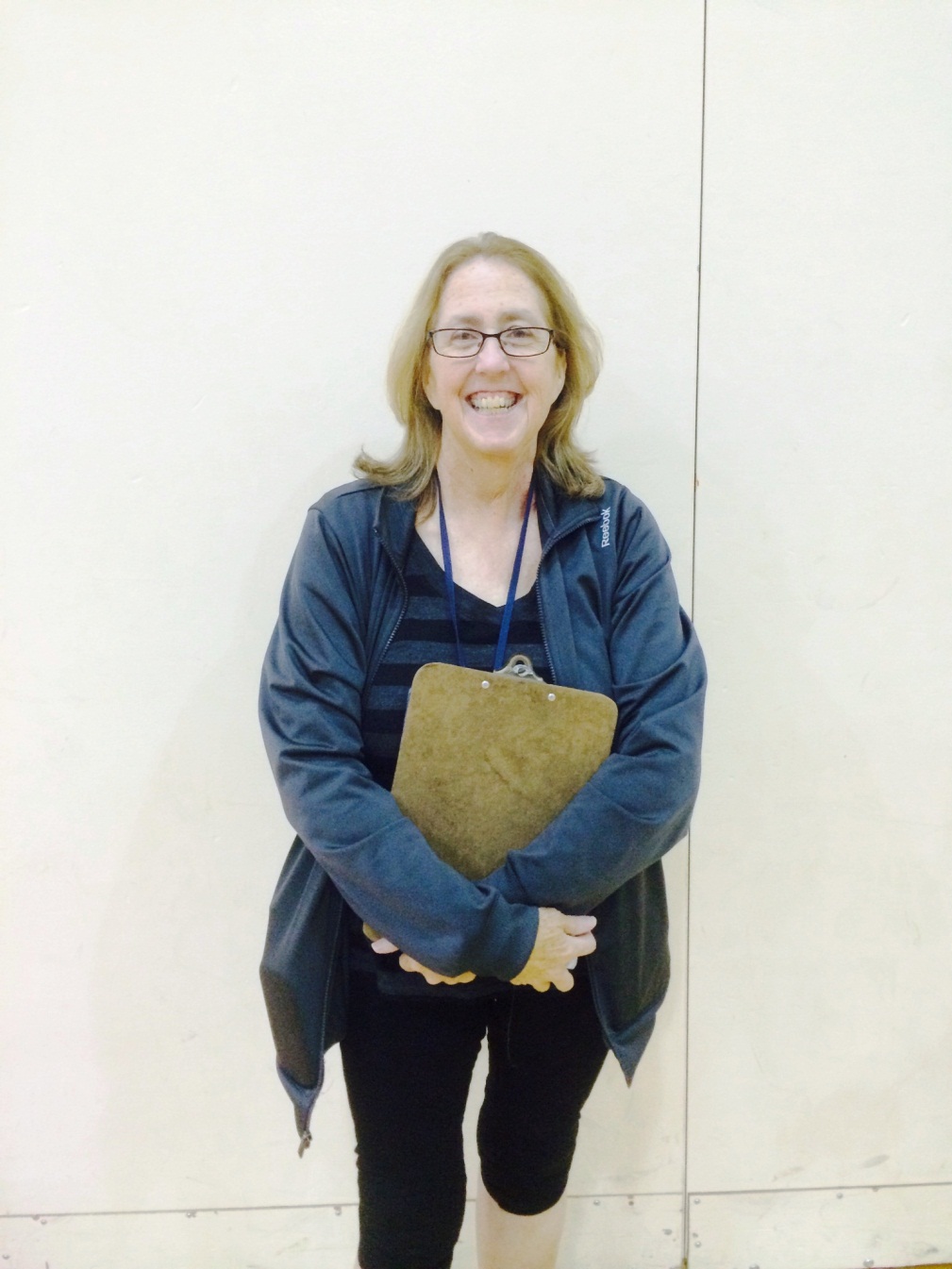 MR. PLACE
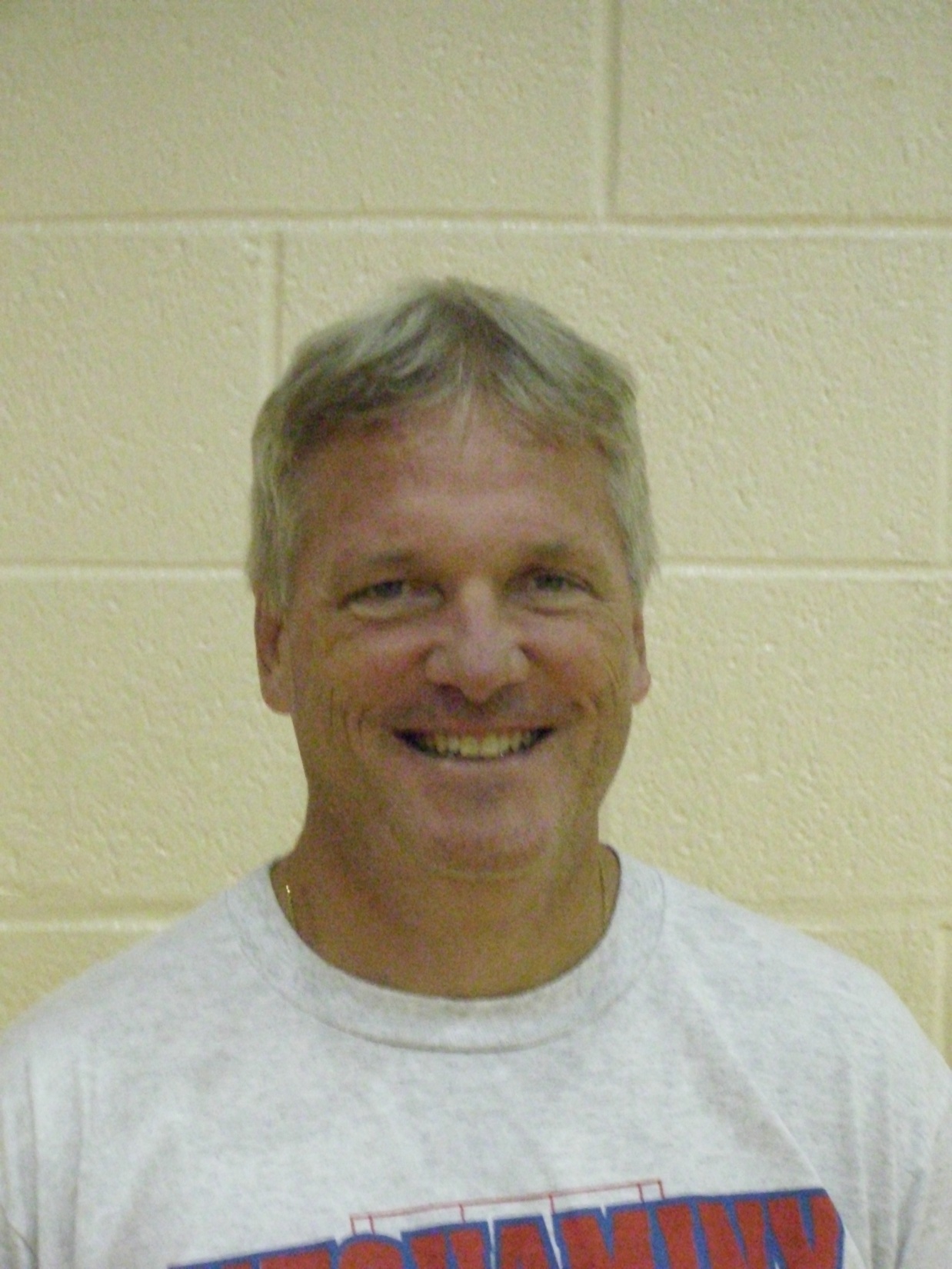 MR. REICE
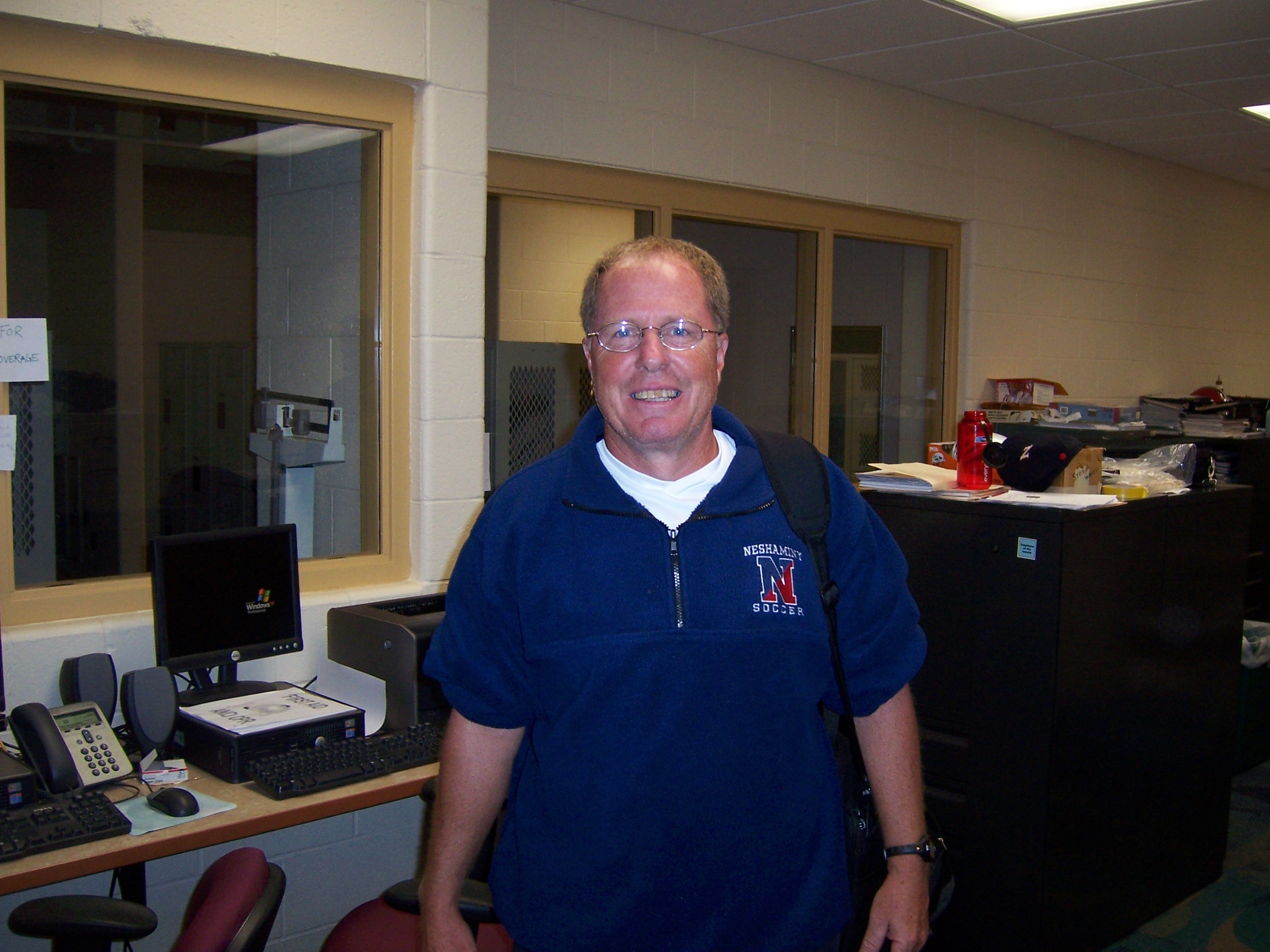 MR. SMITH
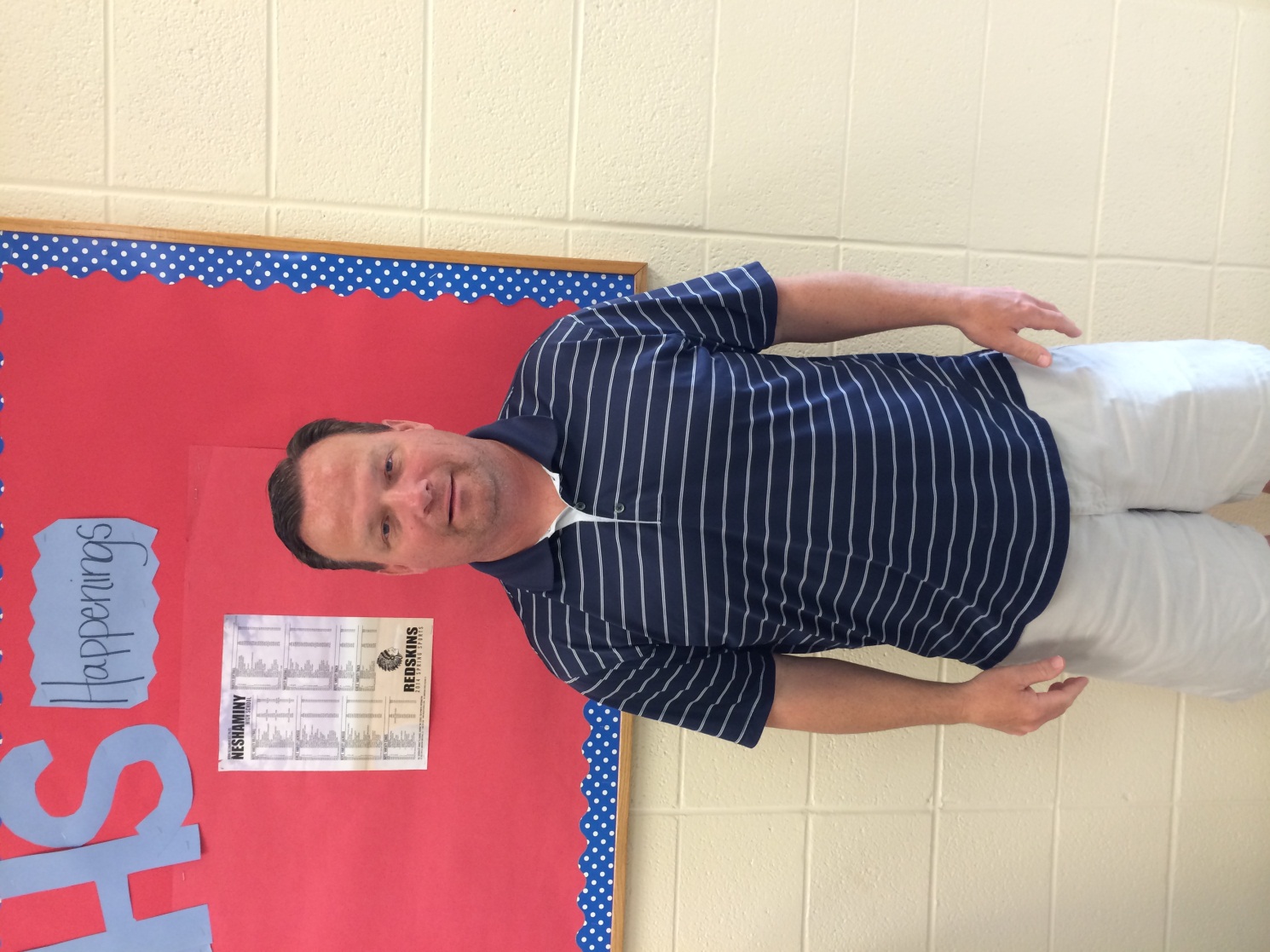 MR. TENAGLIA
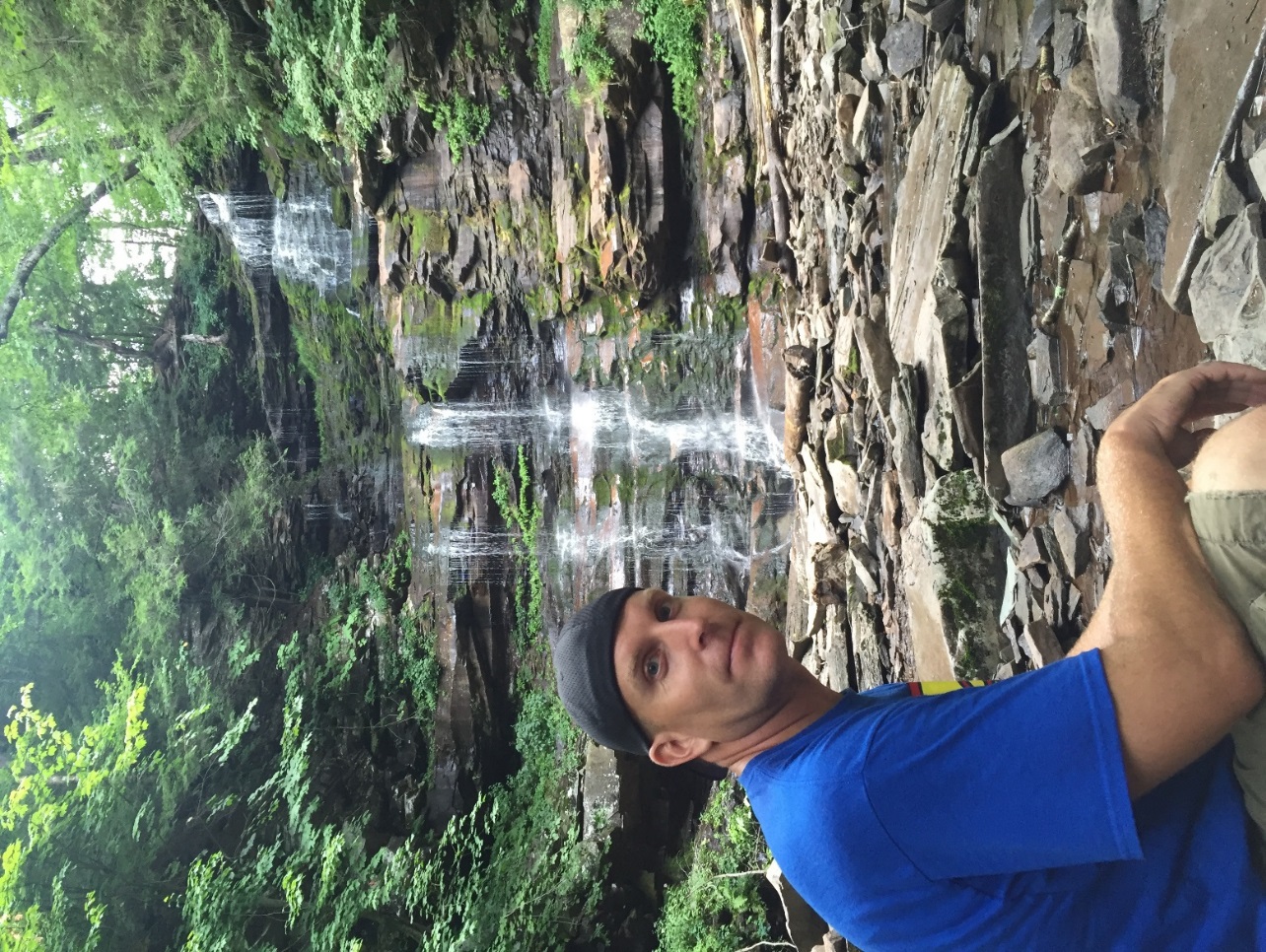 MR. WEIDENBAUGH
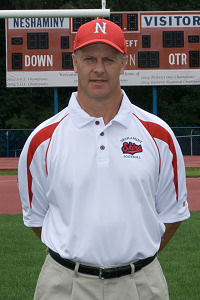 PHYSICAL EDUCATION ACTIVITY GRID 2017 - 2018
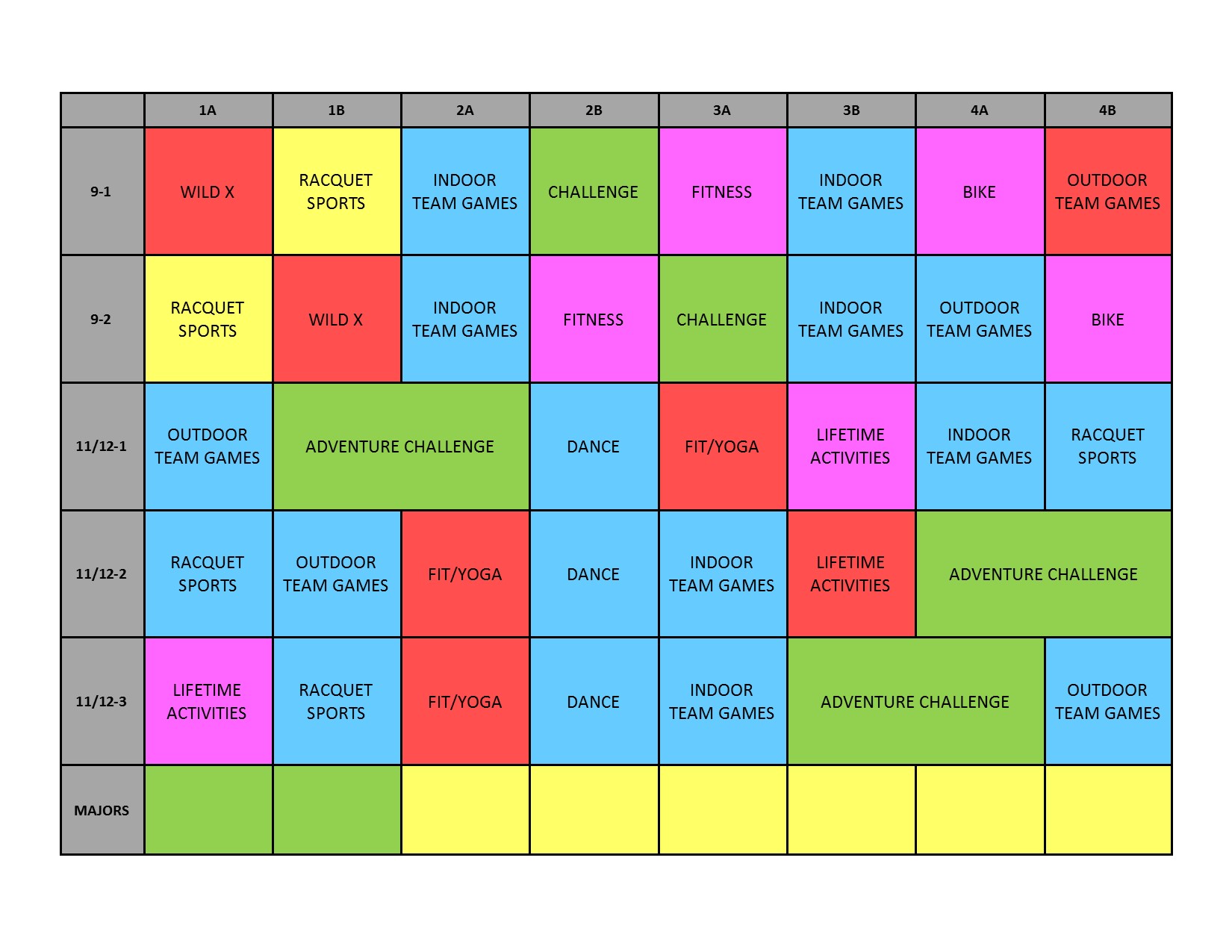 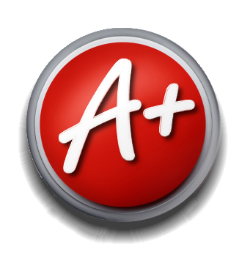 YOUR GRADE
Active Involvement in Learning and Class Activities
Safe Practices and Appropriate Clothing
Working with Others
Strategies and Tactical Concepts
Skill Improvement

Class Assignments and Assessments
RED SHIRT = 1 POINT
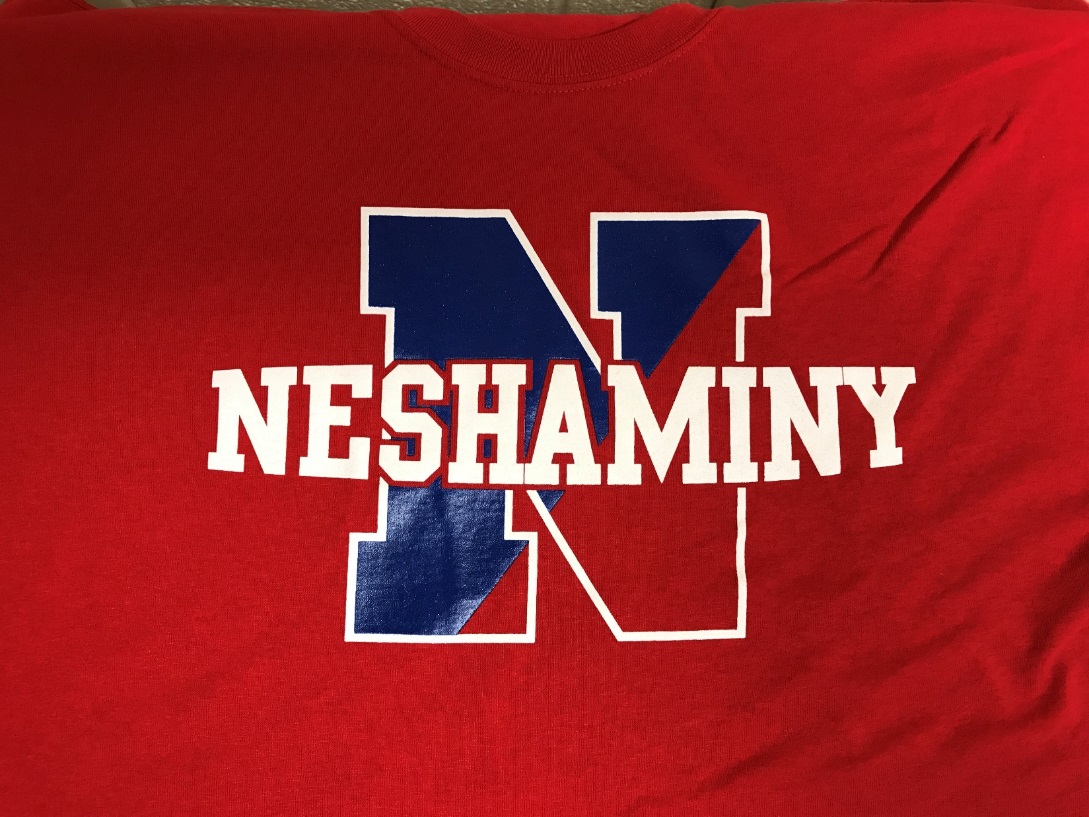 ALL PE CLASSES
WILL BE REQUIRED
TO WEAR A RED SHIRT
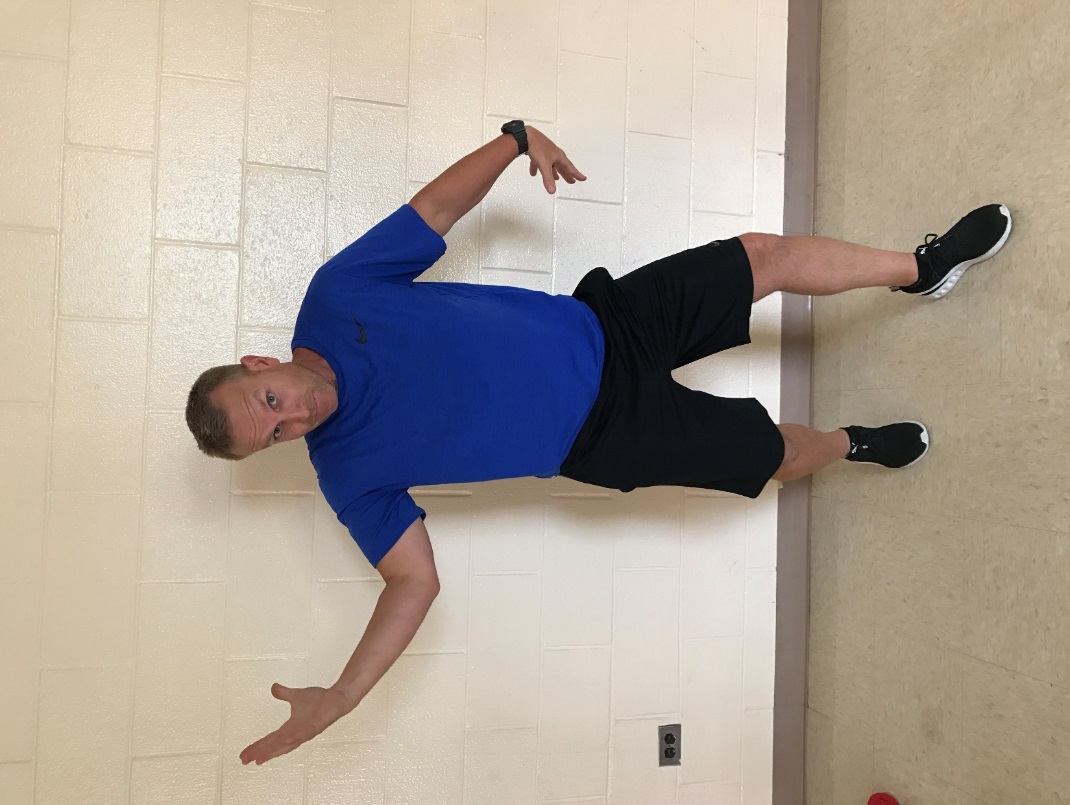 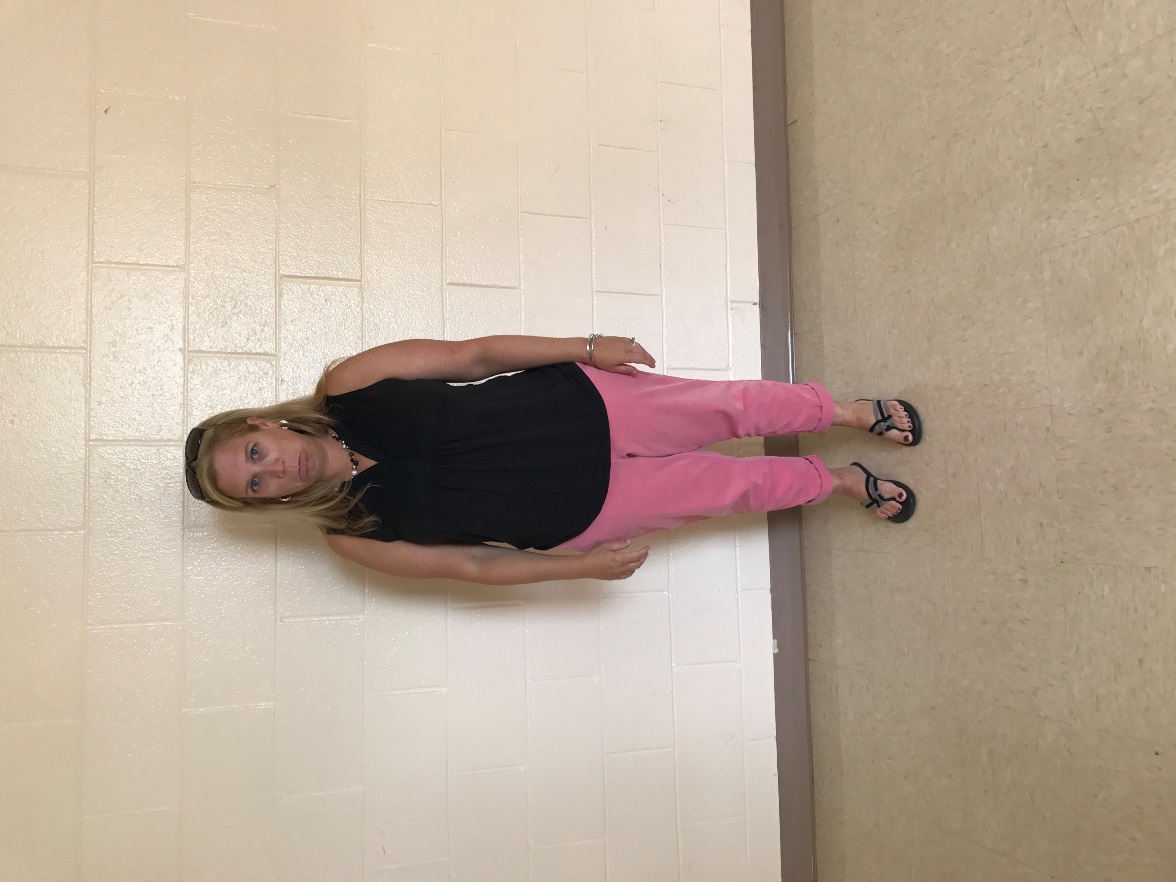 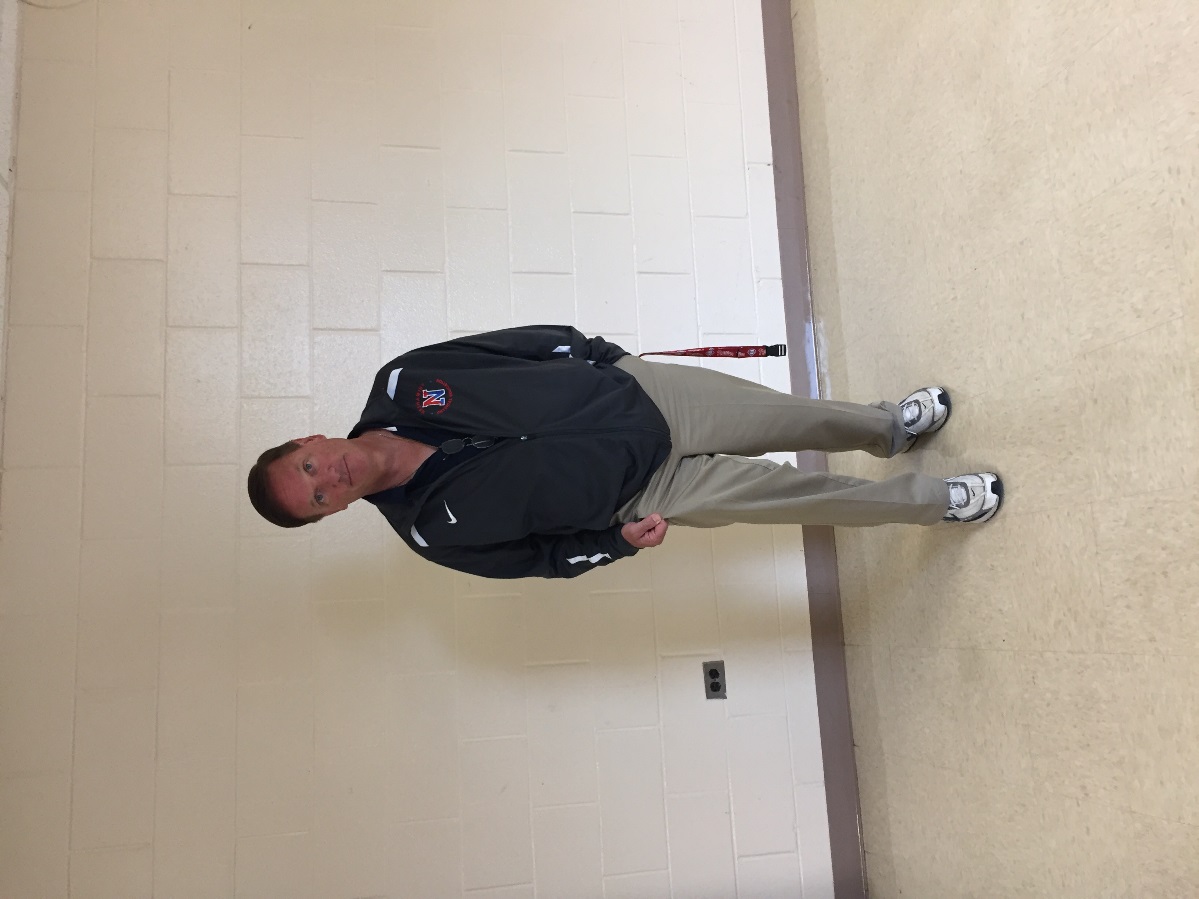 STUDENT #3
9 points
-SNEAKERS
-Athletic Bottoms
-NO RED SHIRT
STUDENT #1
0 points
-NO SNEAKERS
-FLIP FLOPS
-NO SHORTS
STUDENT #2
7 points
-SNEAKERS
-NO SHORTS
-NO T-SHIRT
WARM-UP = 2 points
*standard daily points
STUDENT #4
10 points
-SNEAKERS
-Athletic Bottoms
-RED T-SHIRT
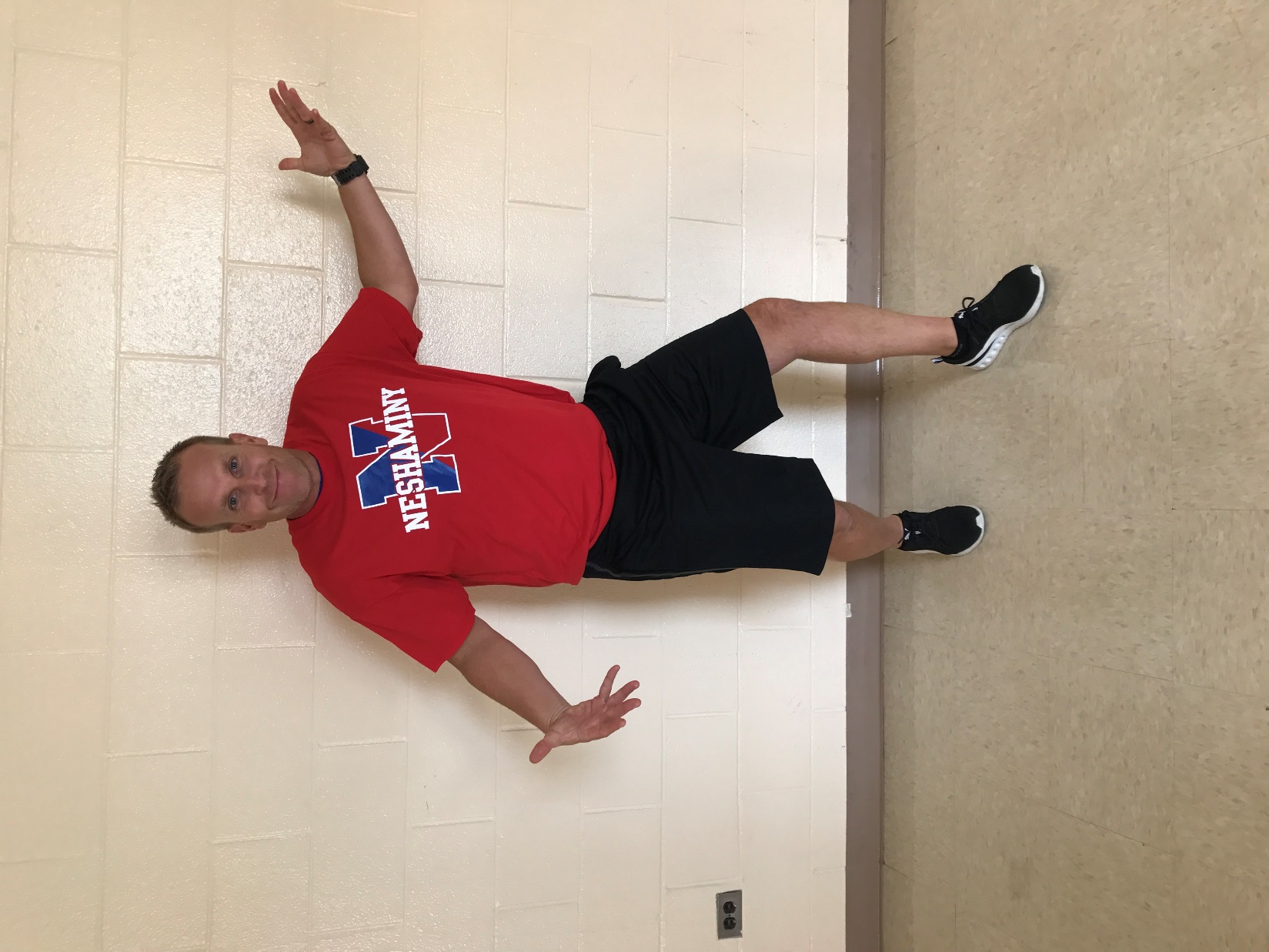 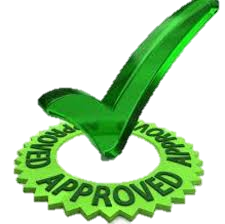 UNAPPROVED
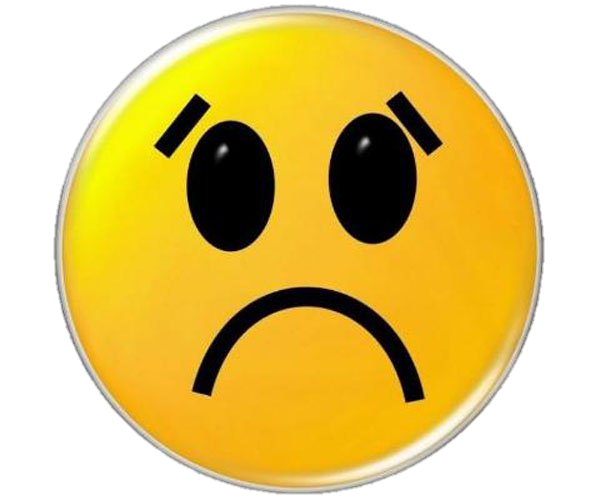 Jeggings
Flip Flops
Jeans
Uggs
Sperrys
“There’s red in my shirt”
PE PROCEDURES
BEGINNING CLASS
All students will report to GYM 3 for Warm Up and Roll Call.
5 Minutes after bell rings to get there 
You WILL BE MARKED LATE.
Locker Room doors locked during class time.
WARM-UPS
Required for each Phys. Ed class.
Exceptions: Biking and Challenge will report directly to their teacher.
Warm Up Points:
	2 out of your 10 possible points are earned in  
     the warm up.
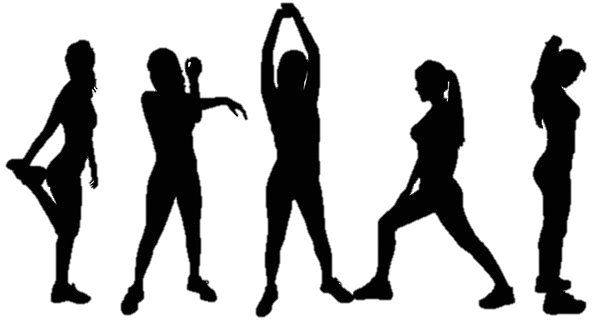 END OF CLASS
Gather your belonging and you may head into J-hall until till the bell rings.
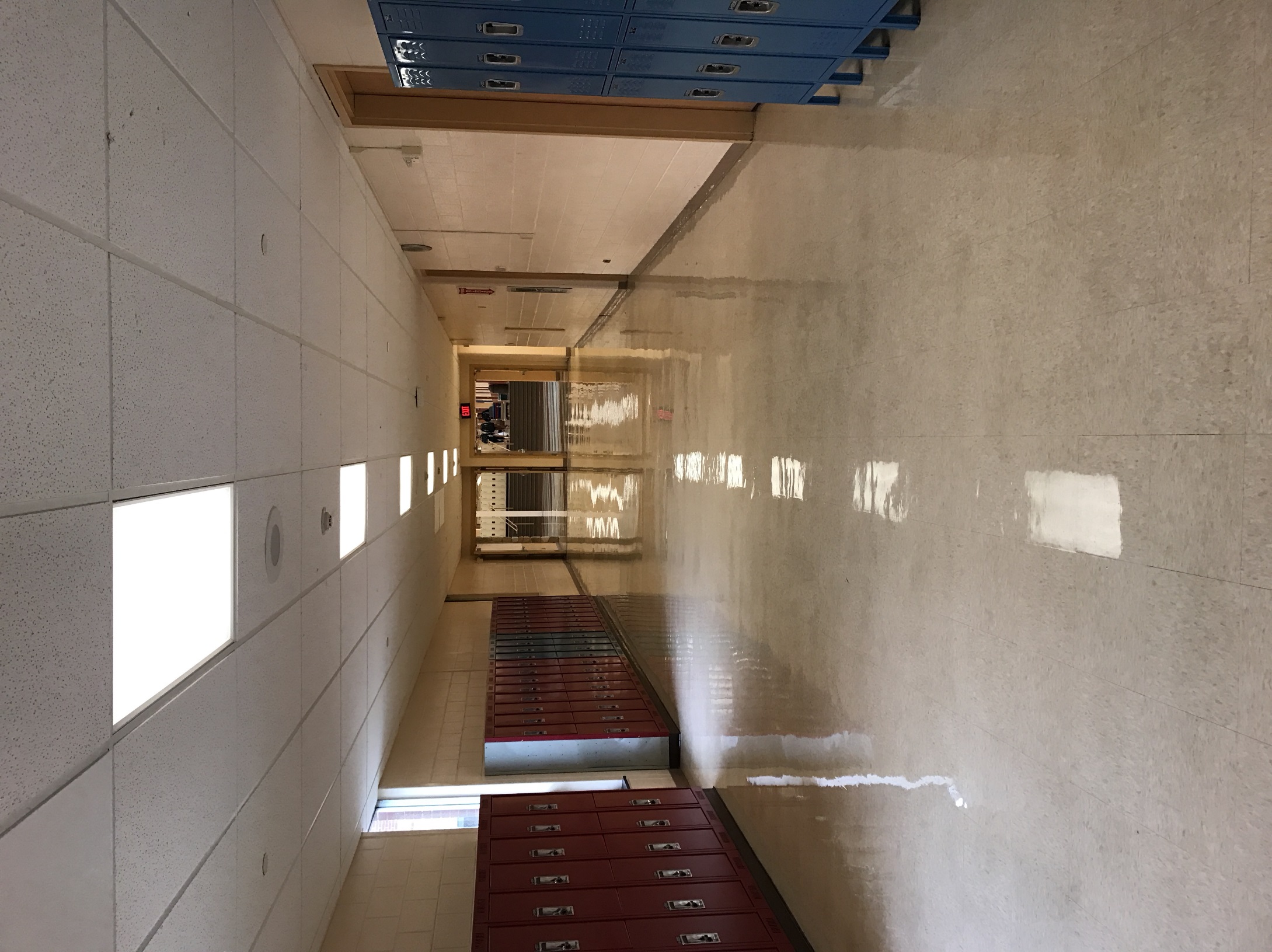 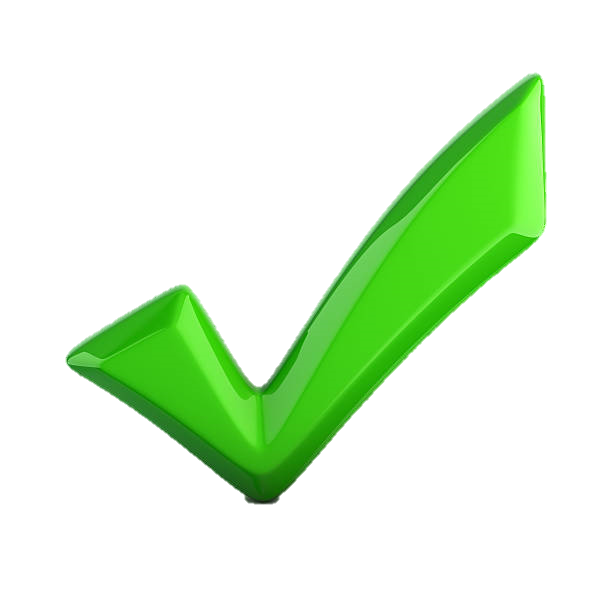 DO NOT GO THROUGH CAFETERIA DOORS
LOCKS
Provide own and use it!
Lock all valuables, school not responsible
People WILL steal unlocked items
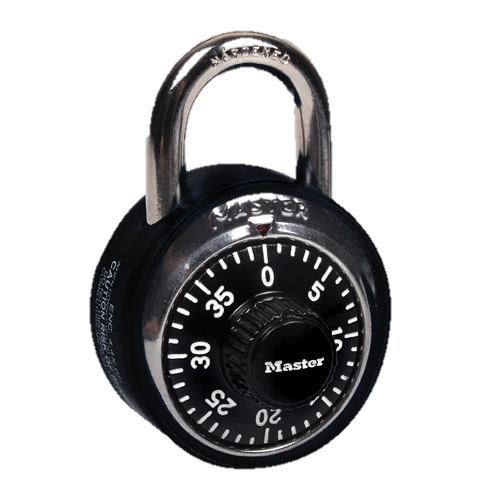 BOOK BAGS AND PERSONAL ITEMS
MUST REMAIN IN THE
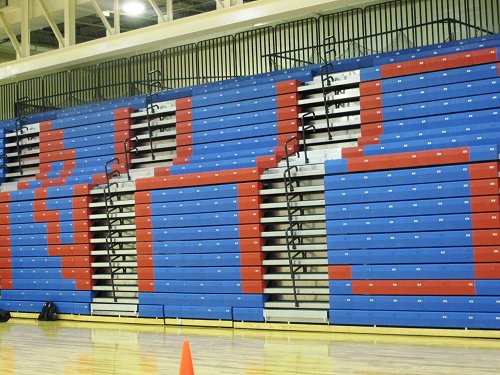 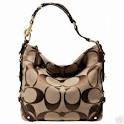 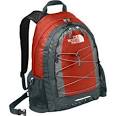 LOCKER ROOM
AT ALL TIMES!
BACKPACKS
1st Offense:  Warning
2nd Offense:  Call Home
3rd Offense & Beyond:     Write-Up for Insubordination
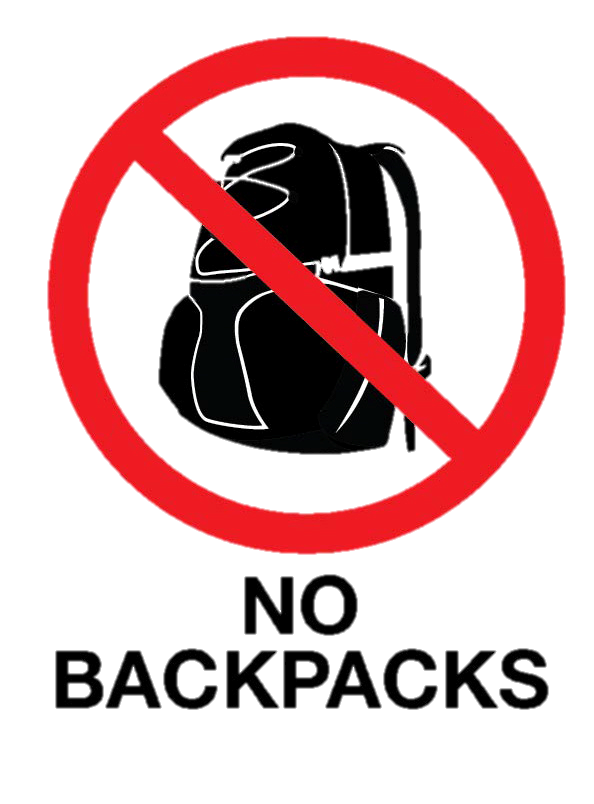 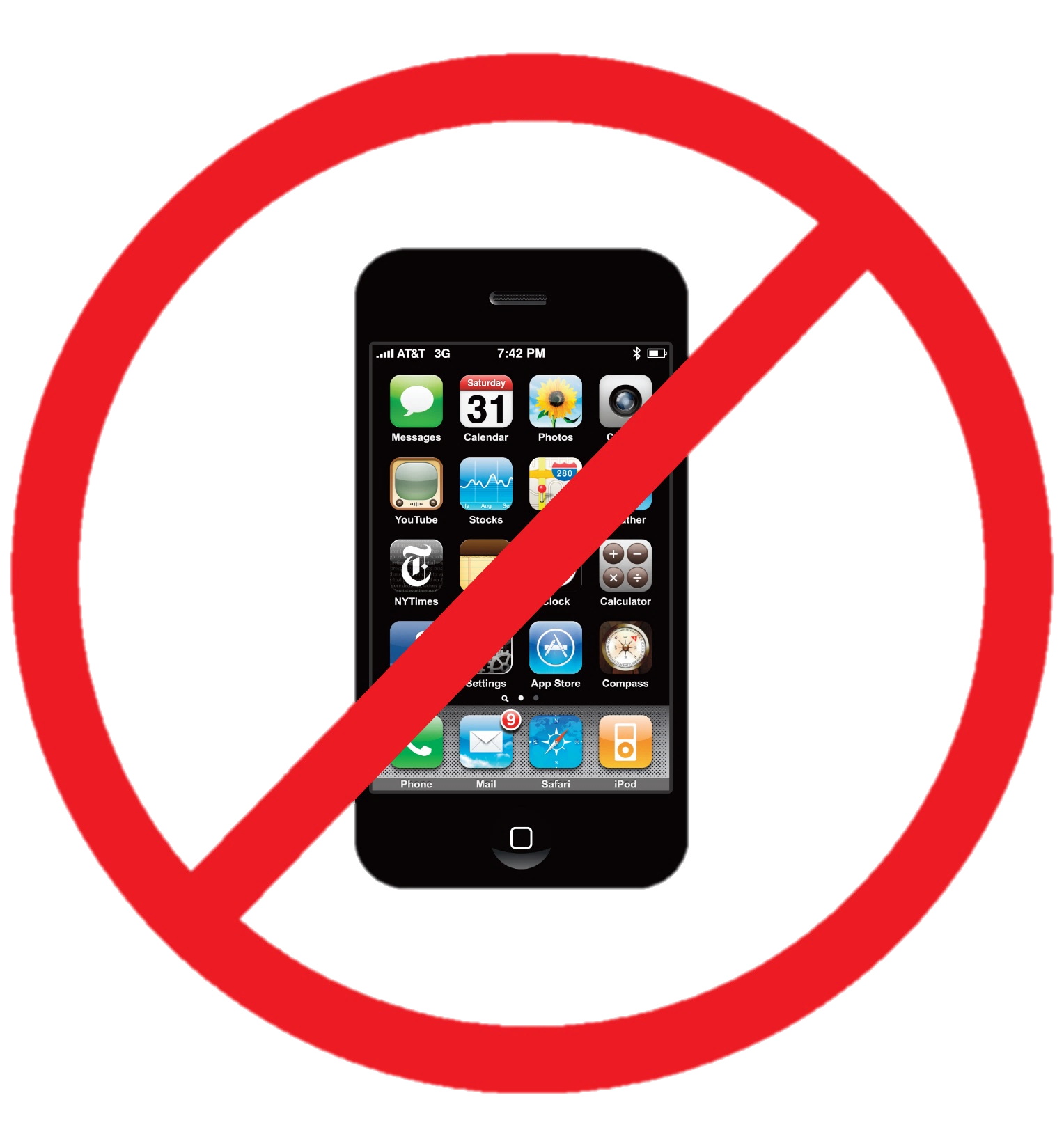 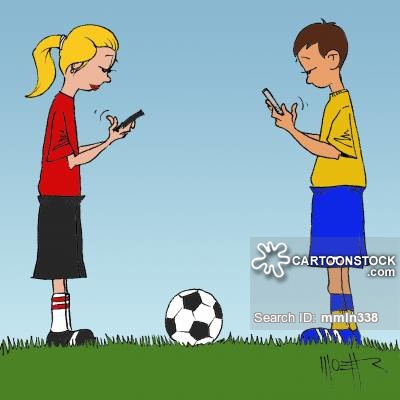 ENOUGH SAID
MARKING PERIOD
ASSESSMENTS
Given at the end of each marking period.
Will be 10% of your grade.
2 subjects will be covered on each assessment.
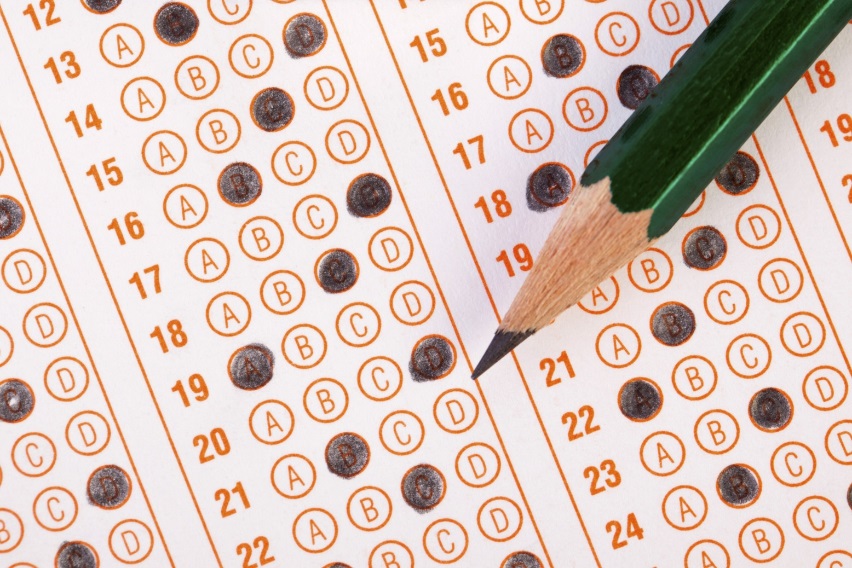 ABSENCES
You will be given 2 ABSENCES.
After 2, you will need to MAKE-UP your absence.
EXAMPLE of an ABSENCE:
Out of School – Sick
Guidance Appointment
Nurse
Parent Note to not participate
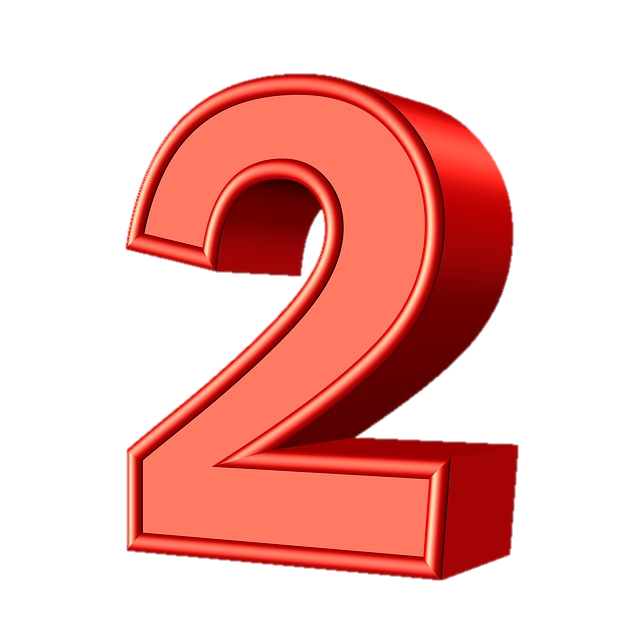 MAKE-UPS
You have a two week window period to do make ups.
Make-ups will be after school.  Schedule is posted on the PE website.
Time:  2:35-5:00. Can only make 4 up on one day.
This will be treated as a regular class.	
YOU WILL BE GRADED!
MEDICAL NOTES
YOU MUST HAVE A NOTE to be medically excused.
Note must say what you can and cannot do.
SHORT TERM – 3 classes or less
Made up like absences.
Earn points through teacher alternate activity (special situations).
LONG TERM -  More than 3 classes
Must complete a make-up assignment or makeup sessions.  
Scheduled through their teacher
NO OPT-OUT
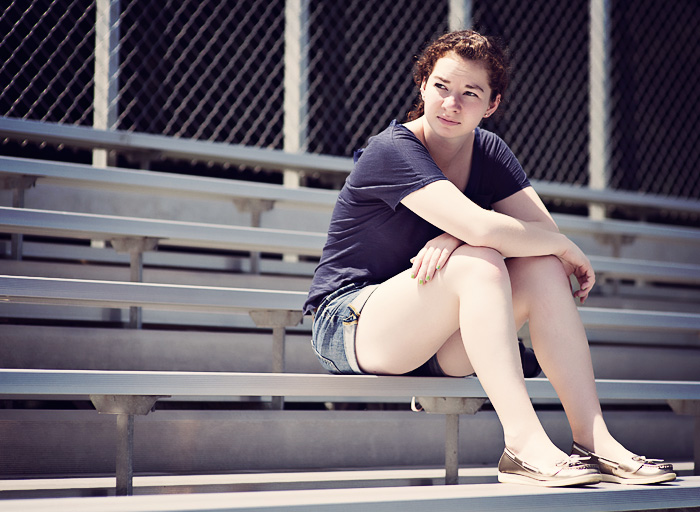 WE OPT-IN!
Be ACTIVE!
Physical Education Opt-Out
THIS IS NOT AN OPTION.
You cannot “take a zero”.
You WILL be ACTIVE EVERY CLASS PERIOD.

There will be NO EATING in ANY PHYSICAL EDUCATION AREA.
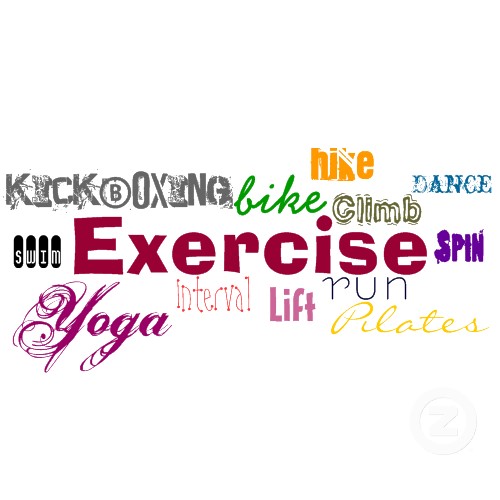 GET MOVING!